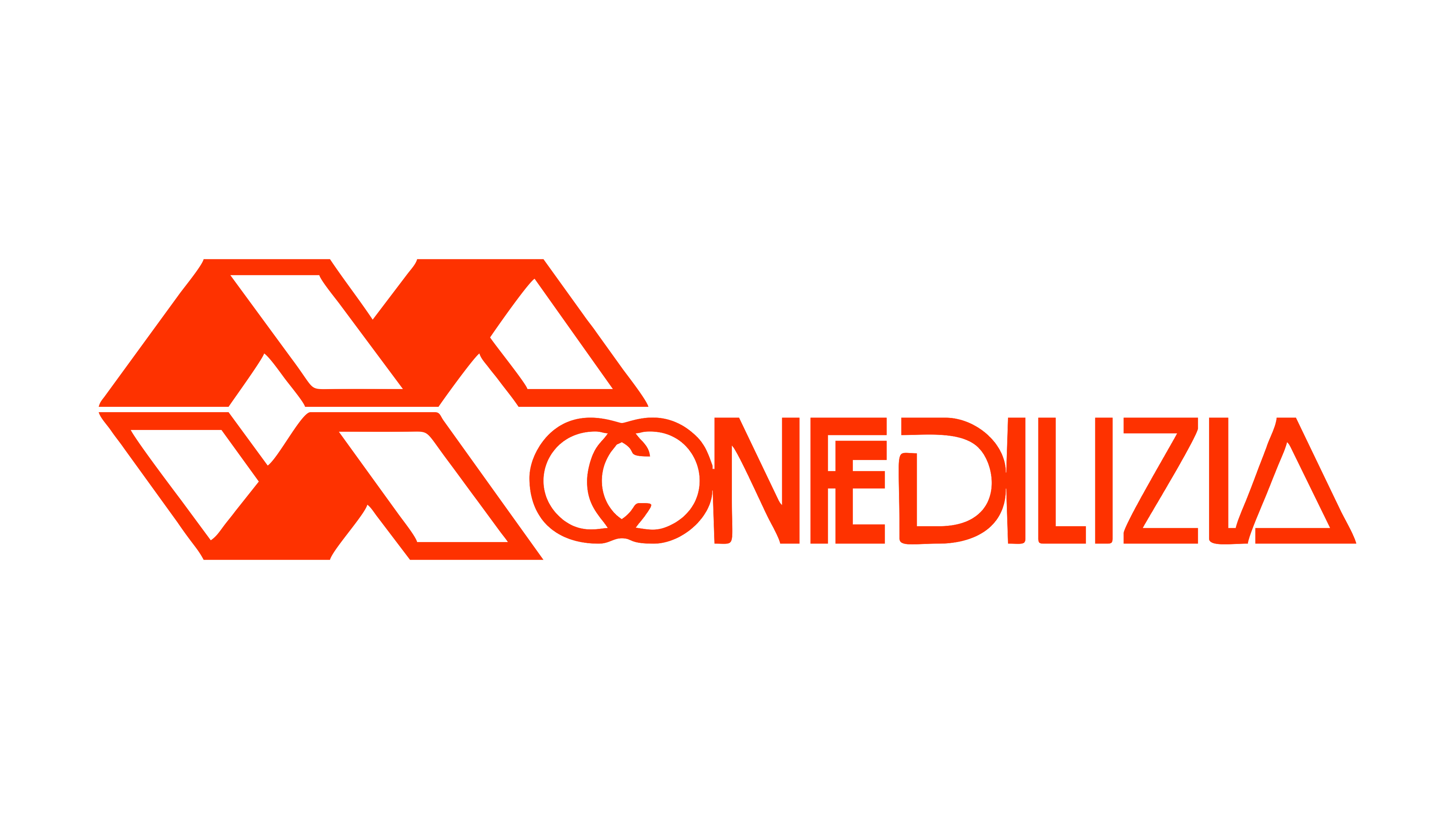 SERVIZIO PER GLI ITALIANI ALL’ESTERO
La Confedilizia ha attivato – tramite le proprie sedi locali – un nuovo servizio per i molti italiani residenti all’estero e proprietari di immobili in Italia:
- Oggetto: assistenza e consulenza per le diverse necessità in relazione alla titolarità dei beni che, combinata con la situazione di lontananza, determina inevitabili difficoltà di gestione.
Scopo: gli italiani residenti all’estero possono trovare nei referenti Confedilizia, presenti su tutto il territorio nazionale, un valido aiuto nell’espletamento 
- sia delle ordinarie incombenze relative agli immobili (quali scadenze fiscali, questioni condominiali, locatizie, catastali, urbanistiche ecc.) 
- sia di quelle relative a situazioni straordinarie (lavori di ristrutturazione, contenzioso con l’Agenzia delle entrate, vendita dell’immobile o donazione dello stesso al Comune ecc.), 
- sia anche un aiuto nella manutenzione, cura o gestione degli immobili, evitando il loro decadimento e risolvendo, in brevissimo tempo, anche problemi ordinari, legati per esempio alla usura/rottura degli impianti  nonché partecipando – se necessario – alle assemblee condominiali.
PANORAMICAEmigrazioni dall’Italia e Italiani residenti all’estero
l popolo italiano è sempre stato caratterizzato per forti tassi di emigrazione. Dal 1861, anno dell’Unità d’Italia al 2021- circa 31 milioni di cittadini hanno lasciato l’Italia- più di 19 milioni non hanno mai fatto rientro.
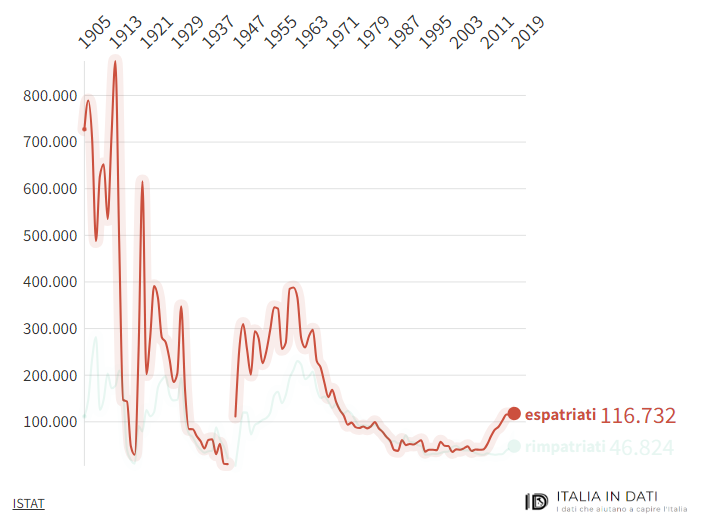 Immigrati ed emigrati nell’ultimo annoNel 2021, ultimo anno per cui si hanno dati, le cancellazioni anagrafiche dall’Italia per l’estero (emigrazioni) sono state circa 158.000 (-1% sul 2020). Di queste, il 59% ha riguardato emigrati italiani: circa 94.000 cittadini (numero stabile rispetto agli scorsi anni).Le iscrizioni anagrafiche dall’estero (immigrazioni) sono state circa 318.000 (+28,6% sul 2020, dopo il -25% del 2020 sul 2019). Sono riaumentate sia quelle dei cittadini stranieri (circa 243.600, +27%), sia quelle dovute ai rimpatri degli italiani (circa 74.700, +34%). Nel 2021, il saldo migratorio con l’estero degli italiani restituisce un valore negativo di circa 19.400 unità.Nel 2020, le iscrizioni anagrafiche sono state fortemente influenzate dalle limitazioni alla mobilità interna e soprattutto internazionale causate dalla pandemia. Nel 2021, i flussi migratori in entrata sono ritornati tendenzialmente ai livelli del 2019. Di seguito un focus sulle emigrazioni dell’Italia da parte dei cittadini italiani e non, dal 2009 al 2021.
I Paesi preferiti dagli italiani all’estero
Per quanto riguarda il numero degli Italiani residenti all’estero, gli iscritti all’AIRE (Anagrafe Italiani Residenti all’Estero), a Gennaio 2022 risultano circa 5,8 milioni. Mentre l’Italia ha perso in un anno lo 0,5% di popolazione residente (-1,1% dal 2020), all’estero la popolazione AIRE è cresciuta negli ultimi 12 mesi del 2,7%.
Il 48,2% degli oltre 5,8 milioni di cittadini italiani residenti all’estero è donna (2,8 milioni circa in valore assoluto). Si tratta, soprattutto, di celibi/nubili (57,9%) o coniugati/e (35,6%). Dal punto di vista dell’età il 21,8% ha tra i 18 e i 34 anni, il 23,2% ha tra i 35 e i 49 anni, il 19,4% ha tra i 50 e i 64 anni, il 21% ha più di 65 anni. I minori rappresentano il 14,5%.
I Paesi preferiti dagli italiani all’estero
Oltre 2,7 milioni (il 47,0%) sono partiti dal Meridione (di questi, 936 mila circa, il 16%, dalla Sicilia o dalla Sardegna); 
più di 2,1 milioni (il 37,2%) sono partiti dal Nord Italia 
e il 15,7% è, invece, originario del Centro Italia.
Il 54,9% degli italiani (quasi 3,2 milioni) sono in Europa, 
il 39,8% (oltre 2,3 milioni) in America, centro-meridionale soprattutto (32,2%, più di 1,8 milioni). 
Le comunità più consistenti, a gennaio 2022, sono elencate di seguito,
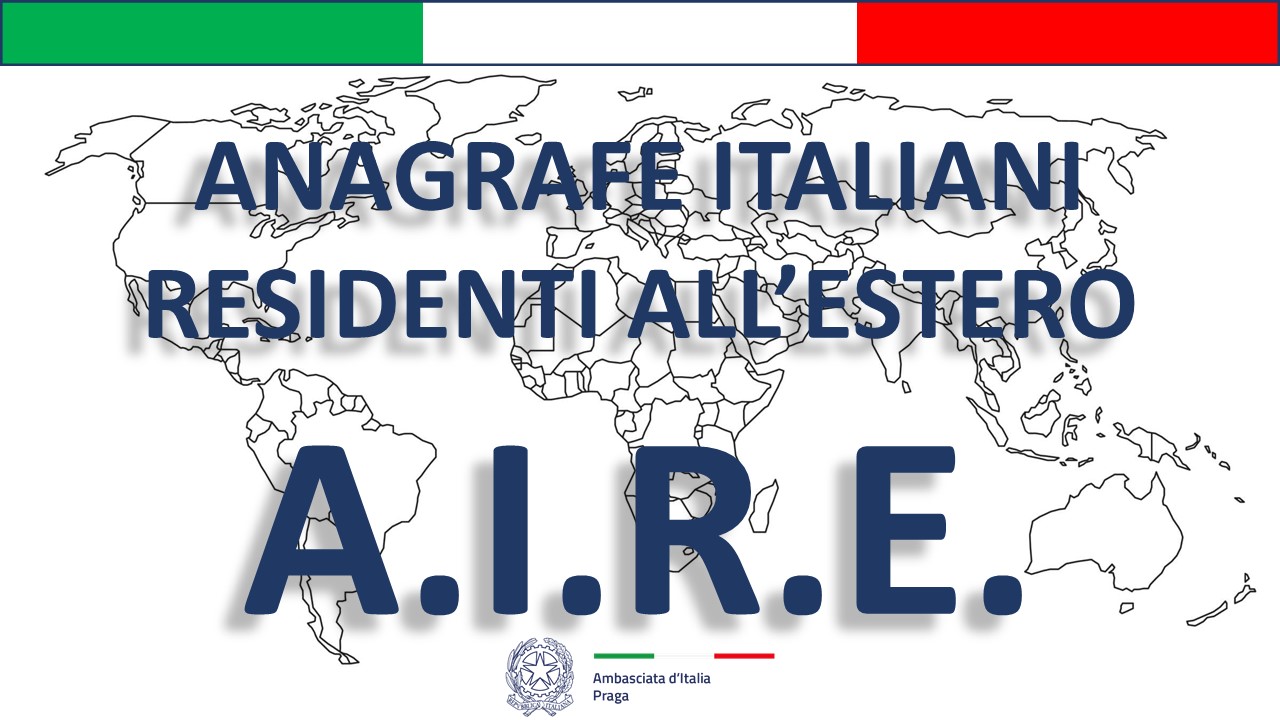 L’Anagrafe degli Italiani Residenti all’Estero (A.I.R.E.) è stata istituita con legge 27 ottobre 1988, n. 470 (LEGGE 27 ottobre 1988, n. 470 – Normattiva). Essa è gestita dai Comuni sulla base dei dati e delle informazioni provenienti dalle Rappresentanze consolari all’estero.L’esercizio concreto di molti diritti fondamentali previsti dalla nostra Costituzione dipende dall’iscrizione anagrafica, che se non effettuata correttamente può comportare conseguenze negative in relazione, ad esempio, ai diritti elettorali, sanitari, sociali e fiscali, civili e personali.L’iscrizione all’A.I.R.E. è un diritto-dovere del cittadino (art. 6, L. 470/1988) e costituisce il presupposto per usufruire dei servizi consolari forniti dalle Rappresentanze all’estero, nonché per l’esercizio di importanti diritti, quali per esempio:la possibilità di votare per corrispondenza in occasione di elezioni politiche e di referendum, di cui agli articoli 75 e 138 della Costituzione, come previsto dalla legge 459/2001;la possibilità di votare in occasione delle elezioni dei rappresentanti italiani al Parlamento Europeo presso seggi istituiti dalla rete diplomatico-consolare nei Paesi appartenenti all’U.E.;la possibilità di ottenere il rilascio di documenti di identità e di viaggio;la possibilità di richiedere il rilascio di certificazioni di competenza delle Rappresentanze all’estero;la possibilità di rinnovare la patente di guida (solo in Paesi extra U.E)Devono iscriversi all’A.I.R.E.:i cittadini che fissano all’estero la dimora abituale;quelli che già vi risiedono, sia perché nati all’estero che per successivo acquisto della cittadinanza italiana a qualsiasi titolo.
L’Anagrafe degli Italiani Residenti all’Estero (A.I.R.E.) è stata istituita con legge 27 ottobre 1988, n. 470 (LEGGE 27 ottobre 1988, n. 470).
Essa è gestita dai Comuni sulla base dei dati e delle informazioni provenienti dalle Rappresentanze consolari all’estero.L’esercizio concreto di molti diritti fondamentali previsti dalla Costituzione dipende dall’iscrizione anagrafica, che se non effettuata correttamente può comportare conseguenze negative in relazione, ad esempio, ai diritti elettorali, sanitari, sociali e fiscali, civili e personali.L’iscrizione all’A.I.R.E. è un diritto-dovere del cittadino (art. 6, L. 470/1988) e costituisce il presupposto per usufruire dei servizi consolari forniti dalle Rappresentanze all’estero, nonché per l’esercizio di importanti diritti, quali per esempio:la possibilità di votare per corrispondenza in occasione di elezioni politiche e di referendum, di cui agli articoli 75 e 138 della Costituzione, come previsto dalla legge 459/2001;la possibilità di votare in occasione delle elezioni dei rappresentanti italiani al Parlamento Europeo presso seggi istituiti dalla rete diplomatico-consolare nei Paesi appartenenti all’U.E.;la possibilità di ottenere il rilascio di documenti di identità e di viaggio;la possibilità di richiedere il rilascio di certificazioni di competenza delle Rappresentanze all’estero;la possibilità di rinnovare la patente di guida (solo in Paesi extra U.E)Devono iscriversi all’A.I.R.E.:i cittadini che fissano all’estero la dimora abituale;quelli che già vi risiedono, sia perché nati all’estero che per successivo acquisto della cittadinanza italiana a qualsiasi titolo.
CONFEDERAZIONE ITALIANI NEL MONDO
La C.I.M., Confederazione degli Italiani nel mondo, è la più grande organizzazione associativa dei cittadini residenti all’estero, nonché confederativa delle loro associazioni locali. Per scelta statutaria è autonoma dai partiti, dai sindacati e dai governi. Opera per la difesa dei diritti politici, civili, sociali ed economici dei connazionali, per la loro integrazione paritaria nei Paesi ospitanti, nel rispetto delle singole peculiarità culturali e linguistiche e, in generale, per la soluzione dei problemi dell’emigrazione. In Italia la Confederazione si articola anche in strutture regionali, elencate di seguito, mentre in ogni Stato estero in cui la C.I.M. è presente, opera una Federazione nazionale con propri gruppi dirigenti.
Regione Piemonte On. Gabriele Salerno
Regione Lombardia Gianfrancesco Meale
Regione Veneto Angelo Cresco
Regione Friuli Gianfranco Orel
Regione Liguria Dr. Stefano Giuffredi
Regione Toscana Claudio Cardini
Regione Marche Maria Adele Berti
Regione Umbria Arch. Paolo Luccioni
Regione Lazio Vincenzo Castaldo
Regione Abruzzo Domenico Merlino
Regione Molise Antonio D'Ambrosio
Regione Campania Antonino Di Trapani
Regione Puglia Roberto Pansini
Regione Basilicata Franco Adamo
Regione Calabria Luigi Demartino
Regione Sicilia On. Salvatore Lombardo
Regione Sardegna On. Raimondo Ibba
Associazioni regionali
Associazione Abruzzesi nel Mondo
Associazione Altoatesini nel mondo - Suedstern 
Associazione Bellunesi nel Mondo
Associazione culturale Amici del Treno Museo di Villarosa
Associazione Culturale Valtellinesi a Milano
Associazione Emigranti Coneglianesi in Sud America 
Associazione Emiliano-Romagnola e V.
Associazione Forche Caudine (Molisani a Roma e nel mondo)
Associazione Gente Camuna 
Associazione Giuliani nel Mondo
Associazione Internazionale Pugliesi nel Mondo
Associazione Ischitani nel Mondo
Associazione Liguri nel Mondo
Associazione Lucchesi nel Mondo 
Associazione Trentini nel Mondo
Associazione Veneti nel Mondo
Associazione Veronesi nel Mondo
Associazioni dei Piemontesi nel mondo
Calabresi nel mondo
Centro Studi e Documentazione Isola di Ustica
Centro studi storico-sociali siciliani
Club dei parmigiani nel mondo
Cosentini Nel Mondo 
CTIM (Comitato tricolore Italiani nel mondo)
Ente Friuli nel Mondo
Ente Vicentini nel Mondo
I Lucani nel Mondo
Informazione Friulana Soc. Coop. – Radio Onde Furlane
Lombardi nel Mondo
Monferrini in America
NUOVA UNAIE (Unione Nazionale Associazioni Emigrati e Immigrati)
Novaresi nel Mondo
Osservatorio Veneti nel Mondo
Sardi Mondo
Sicilia Mondo
Spezzini nel Mondo 
Sudtirolesi nel Mondo
Terra Veneta Online
Trentini nel mondo
Trevisani nel mondo
Umbri nel Mondo 
Unione Famiglie Trentine all'Estero
Ufficio emigrazione della provincia autonoma di Trento
ATTIVITÀ DELLE FEDERAZIONI REGIONALI
Nomina di un referente
Costituzione di un gruppo di lavoro per i servizi:
Legali
Tributari
Amministrativi (adempimenti comunali, regionali, urbanistici, ecc.)
Condominiali
Interpretariato e traduzioni
Altro
Attivazione casella di posta elettronica dedicata (del tipo estero@confediliziacalabria.it)
Attivazione utenza telefonica (cellulare) dedicata (preferibilmente Iliad, Ho, ecc.)
Contatti con uffici regionali, comunali e diocesi, agenzie, uffici giudiziari, questure
Contatti con associazioni di residenti all’estero
Attivazione di protocolli d’intesa con ordini professionali e altre associazioni di categoria
Altro